COMUNICACIÓNHABLAR EN PUBLICO
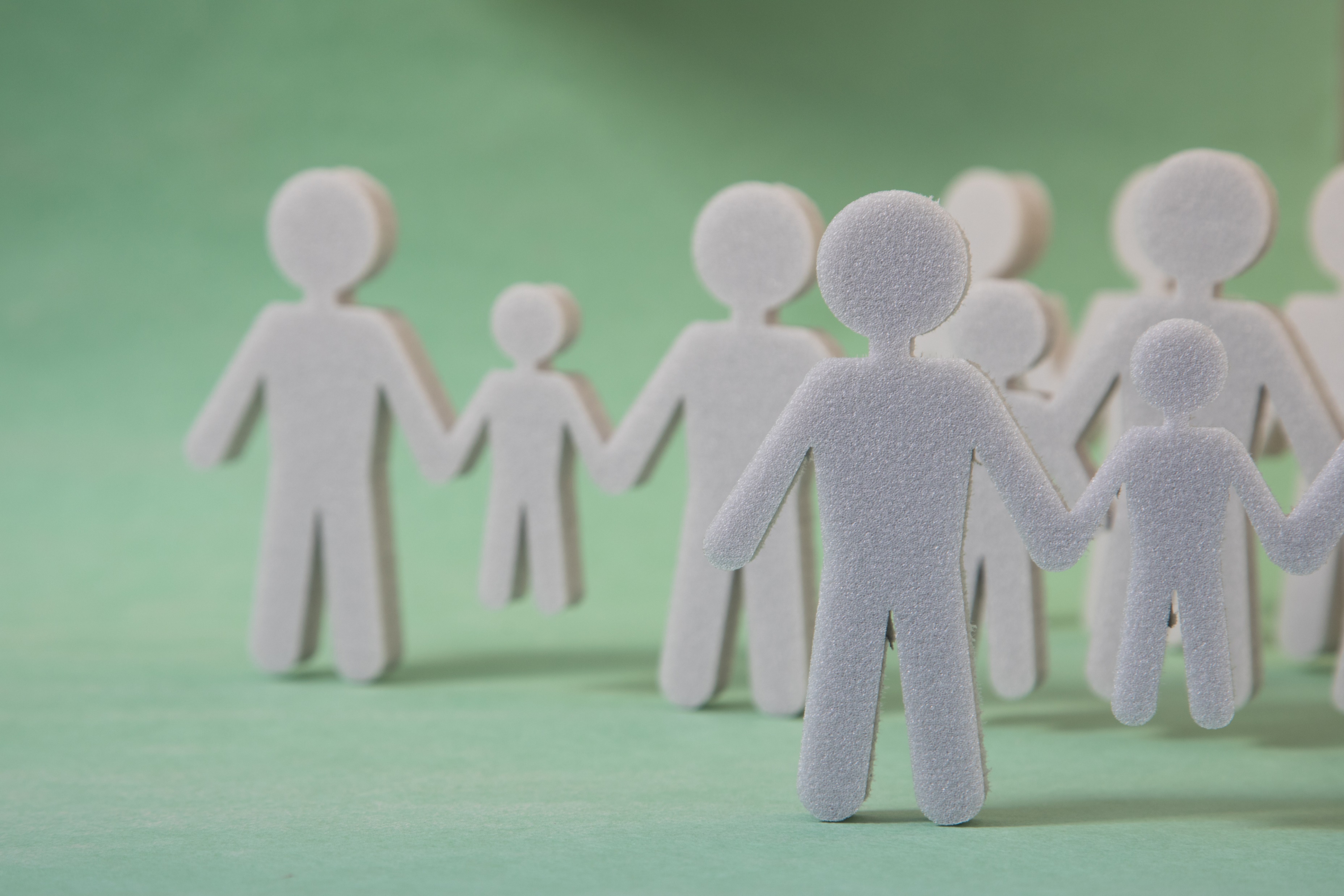 https://www.youtube.com/watch?v=bqrE53y85SY
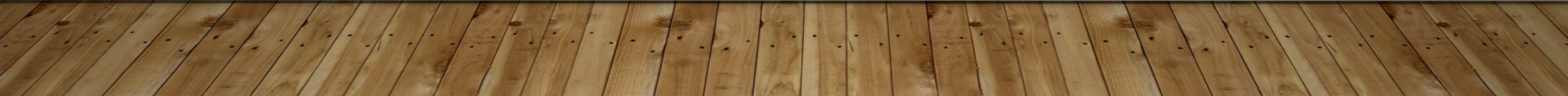